Бәрі жақсы баланың,Тілін алған ананың.Бәрі жақсы баланың,«Беске» оқыған сабағын!
«Рухани жаңғыру»
Алтын дәнді даласы бар,
Ақ күмістей қаласы бар.
Неткен сұлу, неткен көркем,
Осы менің туған өлкем.
Бас бармағым- атам, үйдің данасы
Балаң үйрек- әжем, ошақ анасы
Ортан терек-әкем, отау панасы
Шылдыр шумек- анам, шаңырақ ажары.
Титтей бөбек- мен бәрінің базары.
Е.Өтетілеуұлы
Бұл - менің отбасым
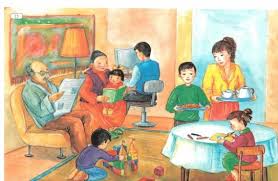 Дұрыс айт!
Аға   
 Әпке  
 Қарындас  
 Сіңлі
 Іні
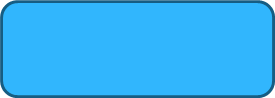 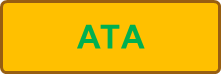 ІНІ
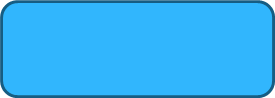 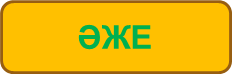 ОТБАСЫ
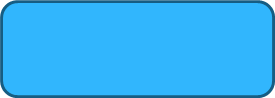 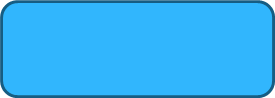 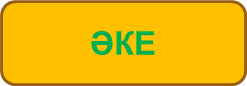 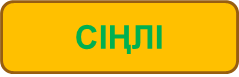 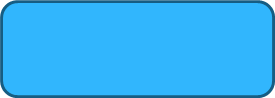 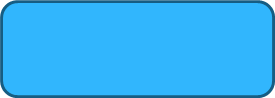 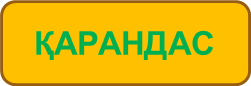 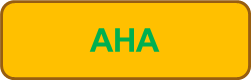 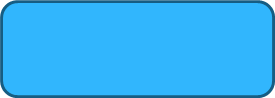 АҒА
АҒА
ӘЖЕ
СІҢЛІ
ОҚУШЫ
АНА
ҚАРАНДАС
ӘКЕ
МҰҒАЛІМ
ІНІ
АТА
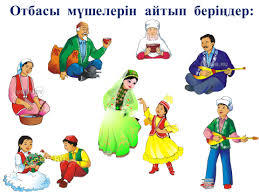 Бұл – менің .......
Бұл -менің  ........
Сергету сәті
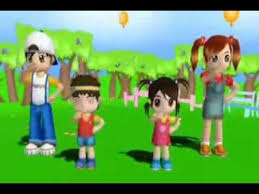 «Мақал жарыс»
1. Ел іші алтын ......
2. Жері байдың елі  .....
3. Отан оттанда ......

Керекті сөздер: бесік, бай, ыстық.
Үй тапсырма
43 бет 5-тапсырма
Рефлексия